e
W
l
e
o
m
c
we’re glad you’re here
Video ancmt
Majestic
O Lord our Lord how majestic is 
Your name in all the earthO Lord our Lord how majestic is 
Your name in all the earth
The heavens declare Your greatnessThe oceans cry out to YouThe mountains they bow down 
before YouSo I'll join with the earth 
and I'll give my praise to You
O Lord our Lord how majestic is 
Your name in all the earthO Lord our Lord how majestic is 
Your name in all the earth
The heavens declare Your greatnessThe oceans cry out to YouThe mountains they bow down 
before YouSo I'll join with the earth 
and I'll give my praise to You
I will worship You I will worship You
I will worship You I will worship YouWe will worship You 
    We will worship You
The heavens declare Your greatnessThe oceans cry out to YouThe mountains they bow down 
before YouSo I'll join with the earth and I'll sing
The heavens declare Your greatnessThe oceans cry out to YouThe mountains they bow down 
before YouSo I'll join with the earth 
and I'll give my praise to You
So I'll join with the earth 
and I'll give my praise to You
So I'll join with the earth 
and I'll give my praise to You
TEMPLE BIBLE CHURCH Used by Permission CCLI #78316
Reaching For You
You created me inside Your great imaginationYou're the One who gave me my first breathYou have overseen my life 
and brought me to redemptionAnd I know that 
You're not finished with me yet
I'm reaching for You, I'm singing to YouI'm lifting my hands to praise You 
I'm lifting my voice to thank YouI'm reaching for You, Jesus I need YouI'm giving my heart to know You,
 I'm living my life to serve YouI'm reaching for You
You're the one who spoke the Word 
of life to light my darknessYou opened up my eyes 'til I could seeJesus You have promised to 
complete the work You startedFaithful to fulfill Your grace in me
I'm reaching for You, I'm singing to YouI'm lifting my hands to praise You 
I'm lifting my voice to thank YouI'm reaching for You, Jesus I need YouI'm giving my heart to know You,
 I'm living my life to serve YouI'm reaching for You
Pour out Your love from heaven
Fill me until I overflow Lord I want moreReach down Your hands from heaven
Pull me closer than ever before 
Lord I want more(repeat)
I'm reaching for You, I'm singing to YouI'm lifting my hands to praise You 
I'm lifting my voice to thank YouI'm reaching for You, Jesus I need YouI'm giving my heart to know You,
 I'm living my life to serve YouI'm reaching for You
TEMPLE BIBLE CHURCH Used by Permission CCLI #78316
Enough
All of You is more than enough for
All of me, for every thirst and every need
You satisfy me with Your love
And all I have in You is more than enough
You are my supply, my breath of life
Still more awesome than I know
You are my reward, worth living for
Still more awesome than I know
All of You is more than enough for
All of me, for every thirst and every need
You satisfy me with Your love
And all I have in You is more than enough
You're my sacrifice, of greatest price
Still more awesome than I know
You’re my coming King, You are everything
Still more awesome than I know
All of You is more than enough for
All of me, for every thirst and every need
You satisfy me with Your love
And all I have in You is more than enough
More than all I want
More than all I need
You are more than enough for me
More than all I know
More than all I can see
You are more than enough
All of You is more than enough for
All of me, for every thirst and every need
You satisfy me with Your love
And all I have in You is more than enough
TEMPLE BIBLE CHURCH Used by Permission CCLI #78316
Made to Worship
Before the day, before the light
Before the world revolved 
around the sun
God on High, stepped down into time
And wrote the story of 
His Love for everyone
He has filled our hearts with wonder
So that we will always remember
You and I are made to worship
You and I are called to love
You and I are forgiven and free
When you and I embrace surrender
When you and I choose to believe
Then you and I will see
Who we were meant to be
All we are and all we have
Is all a gift from God
that we receive
Brought to life, we open up our eyes
To see the majesty and
glory of the King
He has filled our hearts with wonder
So that we will always remember
You and I are made to worship
You and I are called to love
You and I are forgiven and free
When you and I embrace surrender
When you and I choose to believe
Then you and I will see
Who we were meant to be
Even the rocks cry out
Even the heavens shout
At the sound of His holy name
So let every voice sing out
And let every knee bow down
He is worthy of all our praise
For you and I are made to worship
You and I are called to love
You and I are forgiven and free
When you and I embrace surrender
You and I choose to believe
Then you and I will see
Who we were meant to be
USED BY PERMISSION CCLI#78316
Reign in Us
You thought of us 
before the world began to breathe
You knew our names
Before we came to be
You saw the very day
We’d fall away from You
How desperately 
we need to be redeemed
Lord Jesus
Come lead us
We’re desperate
For Your touch
Oh great and mighty One
With one desire we come
That You would reign
That You would reign in us
We’re offering up our lives
A living sacrifice
That You would reign
That You would reign in us
Spirit of the living God
Fall fresh again
Come search our hearts and
Purify our lives
We need Your perfect love
We need Your discipline
We’re lost unless You guide us
With Your light
Lord Jesus
Come lead us
We’re desperate
For Your touch
Oh great and mighty One
With one desire we come
That You would reign
That You would reign in us
We’re offering up our lives
A living sacrifice
That You would reign
That You would reign in us
We cry out for Your life to refine us
Cry out for Your love to define us
Cry out for Your mercy to keep us
Blameless until You return
Oh great and mighty One
With one desire we come
That You would reign
That You would reign in us
We’re offering up our lives
A living sacrifice
That You would reign
That You would reign in us
TEMPLE BIBLE CHURCH Used by Permission CCLI#78316
How Great Thou Art
Then sings my soul
My Savior God to thee 
How great Thou art
How great Thou art
(repeat)
O Lord my God
When I in awesome wonder
Consider all the worlds Thy hands have made
I see the stars
I hear the rolling thunder
Thy power throughout the universe displayed
Then sings my soul
My Savior God to thee 
How great Thou art
How great Thou art
(repeat)
When Christ shall come
With shout of acclamation
And take me home, what joy shall fill my heart
Then I shall bow 
In humble adoration
And there proclaim, my God, how great thou art
Then sings my soul
My Savior God to thee 
How great Thou art
How great Thou art
(repeat)
TEMPLE BIBLE CHURCH Used By Permission CCLI #78316
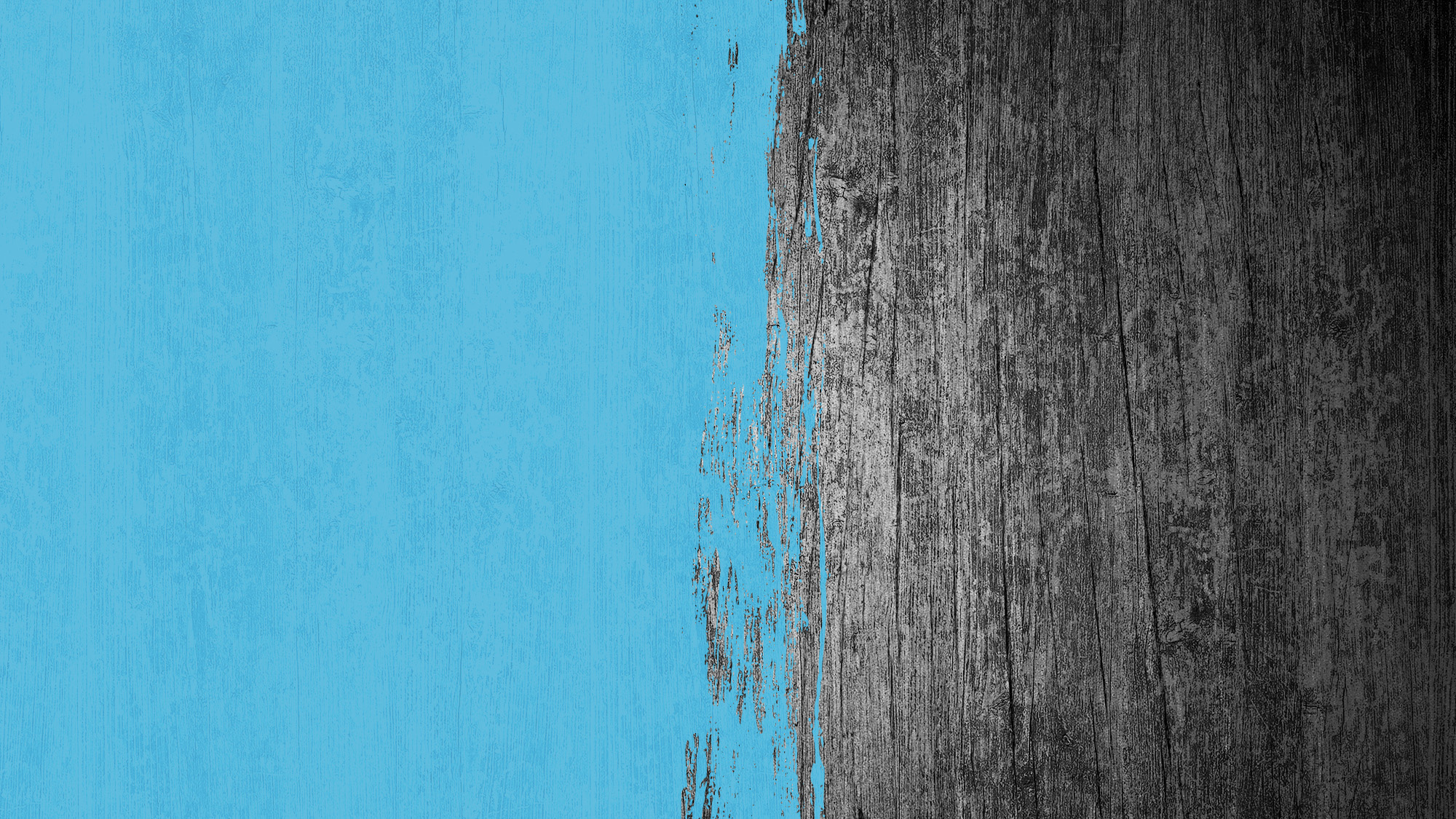 Your Worst Life Now
Psalm 44
-The Vienna Circle
Any sentence that cannot be empirically verified is a nonsensical statement.						-The Vienna Circle
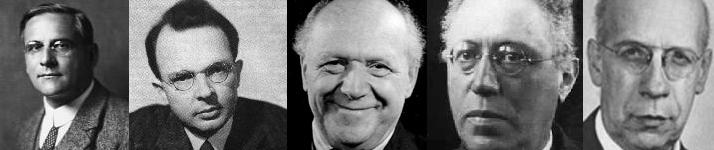 Any sentence that cannot be empirically verified is a nonsensical statement.						-The Vienna Circle
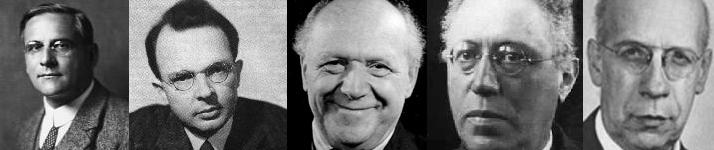 Any sentence that cannot be empirically verified is a nonsensical statement.						-The Vienna Circle
Psalm 121A song of ascents. 1 I lift up my eyes to the mountains—    where does my help come from? 2 My help comes from the LORD,    the Maker of heaven and earth. 3 He will not let your foot slip—    he who watches over you will not slumber; 4 indeed, he who watches over Israel    will neither slumber nor sleep.
5 The LORD watches over you—    the LORD is your shade at your right hand; 6 the sun will not harm you by day,    nor the moon by night. 7 The LORD will keep you from all harm—    he will watch over your life; 8 the LORD will watch over your coming and       going both now and forevermore.
Any sentence that cannot be empirically verified is a nonsensical statement.						-The Vienna Circle
You gave us up to be devoured like sheep and have scattered us among the nations. You sold your people for a pittance, gaining nothing from their sale.				     -Psalm 44:11-12
Those who look to him are radiant; 
their faces are never covered with shame.				     -Psalm 34:5
But you crushed us and made us a haunt for jackals;
Those who look to him are radiant; 
their faces are never covered with shame.				     -Psalm 34:5
But you crushed us and made us a haunt for jackals;
I live in disgrace all day long, and my face is covered with shame  				     -Psalm 44:15
Blessed are those whose ways are blameless, who walk according to the law of the LORD. Blessed are those who keep his statutes and seek him with all their heart.				     -Psalm 119:1-2
I live in disgrace all day long, and my face is covered with shame  				     -Psalm 44:15
Blessed are those whose ways are blameless, who walk according to the law of the LORD. Blessed are those who keep his statutes and seek him with all their heart.                               -Psalm 119:1-2
I live in disgrace all day long, and my face is covered with shame  				     -Psalm 44:15
All this came upon us, though we had not forgotten you; we had not been false to your covenant. Our hearts had not turned back; our feet had not strayed from your path.				 -Psalm 44:17-18
Your word is a lamp for my feet, a light on my path.				     -Psalm 119:105
All this came upon us, though we had not forgotten you; we had not been false to your covenant. Our hearts had not turned back; our feet had not strayed from your path.				     -Psalm 44:17-18
Your word is a lamp for my feet, a light on my path.				     -Psalm 119:105
…you covered us over with deep darkness. 				     -Psalm 44:19
God is our refuge and strength,  an ever-present help in trouble.				     			-Psalm 46:1
If we had forgotten the name of our God  or spread out our hands to a foreign god, would not God have discovered it, since he knows the secrets of the heart? 				     -Psalm 44:20-21
God is our refuge and strength,  an ever-present help in trouble.				     			-Psalm 46:1
If we had forgotten the name of our God  or spread out our hands to a foreign god, would not God have discovered it, since he knows the secrets of the heart? 				     -Psalm 44:20-21
But you crushed us and made us a haunt for jackals;                   Psalm 44:19
he who watches over you will not slumber;  indeed, he who watches over Israel will neither slumber nor sleep. 				     		-Psalm 121:3b-4
he who watches over you will not slumber;  indeed, he who watches over Israel will neither slumber nor sleep. 				     		-Psalm 121:3b-4
Awake, Lord! Why do you sleep? Rouse yourself! 				     -Psalm 44:23a
For the LORD will not reject his people;    he will never forsake his inheritance. 				     		-Psalm 94:14
Do not reject us forever. Why do you hide your face and forget our misery and oppression? 				     -Psalm 44:23b-24
For the LORD will not reject his people;    he will never forsake his inheritance. 				     		-Psalm 94:14
Do not reject us forever. Why do you hide your face and forget our misery and oppression? 				     -Psalm 44:23b-24
Do not reject us forever. Why do you hide your face and forget our misery and oppression? 				     -Psalm 44:23b-24
Any sentence that cannot be empirically verified is a nonsensical statement.						-The Vienna Circle
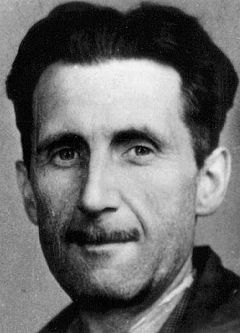 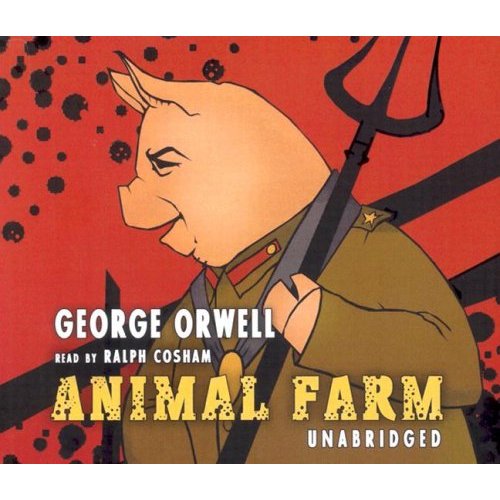 This is an odd inclination for passionate Bible users, given the large number of Psalms that are songs of lament, protest and complaint about the incoherence that is experienced in the world. The church that goes on singing happy songs in the face of reality is doing something very different from what the Bible actually does.” 					-Walter Brueggemann
George Orwell
Any sentence that cannot be empirically verified is a nonsensical statement.						-The Vienna Circle
“The church’s worship tends to focus on a few well known psalms, popular spirituality is highly selective in the psalms used and often quite romantic in its understanding of them.  The liturgical practice of the church tends to make use of only the positive and nice psalms that support the church’s rather polite interpretation of scripture and reality.
This is an odd inclination for passionate Bible users, given the large number of Psalms that are songs of lament, protest and complaint about the incoherence that is experienced in the world. The church that goes on singing happy songs in the face of reality is doing something very different from what the Bible actually does.” 					-Walter Brueggemann
Any sentence that cannot be empirically verified is a nonsensical statement.						-The Vienna Circle
Is our selective use of the Psalms really guided by faith or does it come from the wishful optimism of our culture which has brought everything under our control?
This is an odd inclination for passionate Bible users, given the large number of Psalms that are songs of lament, protest and complaint about the incoherence that is experienced in the world. The church that goes on singing happy songs in the face of reality is doing something very different from what the Bible actually does.” 					-Walter Brueggemann
Is our selective use of the Psalms really guided by faith or does it come from the wishful optimism of our culture which has brought everything under our control?

Is the flip side of that wishful optimism a frightened numb denial that does not want to acknowledge or experience the disorientation and incoherence of life?
This is an odd inclination for passionate Bible users, given the large number of Psalms that are songs of lament, protest and complaint about the incoherence that is experienced in the world. The church that goes on singing happy songs in the face of reality is doing something very different from what the Bible actually does.” 					-Walter Brueggemann
Any sentence that cannot be empirically verified is a nonsensical statement.						-The Vienna Circle
Do not reject us forever. Why do you hide your face and forget our misery and oppression? 				     -Psalm 44:23b-24
We have heard it with our ears, O God;    our ancestors have told us what you did in their days,    in days long ago.
					Psalm 44:1
Do not reject us forever. Why do you hide your face and forget our misery and oppression? 				     -Psalm 44:23b-24
We are brought down to the dust;  our bodies cling to the ground. 
					Psalm 44:25
Do not reject us forever. Why do you hide your face and forget our misery and oppression? 				     -Psalm 44:23b-24
“Cursed is the ground because of you;    through painful toil you will eat food from it    all the days of your life. It will produce thorns and thistles for you,    and you will eat the plants of the field. By the sweat of your brow    you will eat your food until you return to the ground,    since from it you were taken; for dust you are    and to dust you will return.”           Genesis 3:17-19